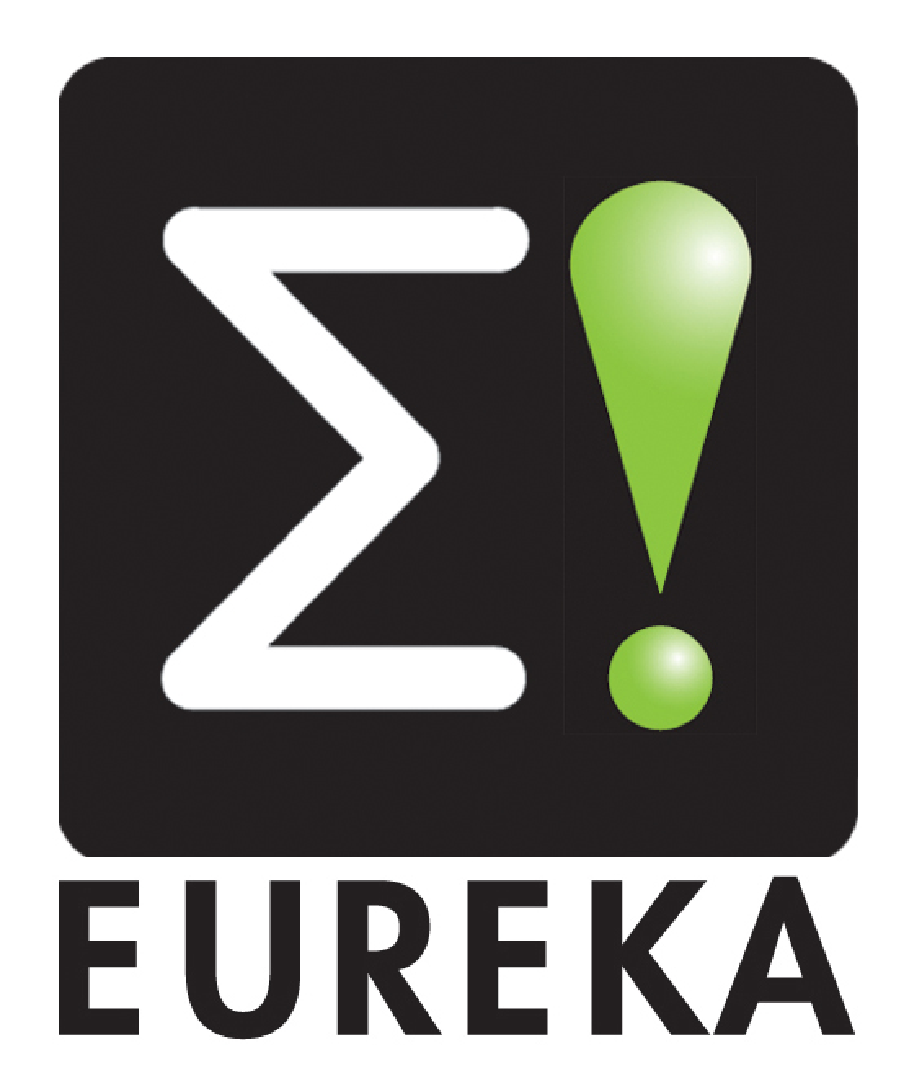 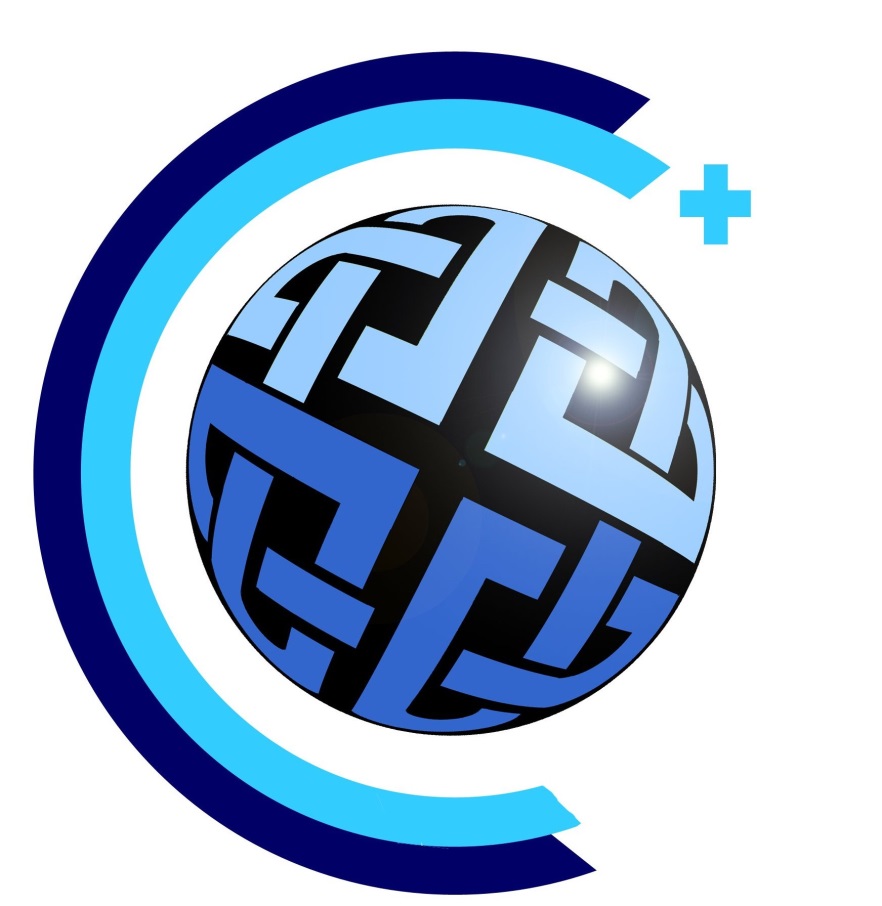 Celtic-Plus Proposers Day
13th December 2017, Luxembourg
End-to-end KYC in mins
Digital Customer Onboarding
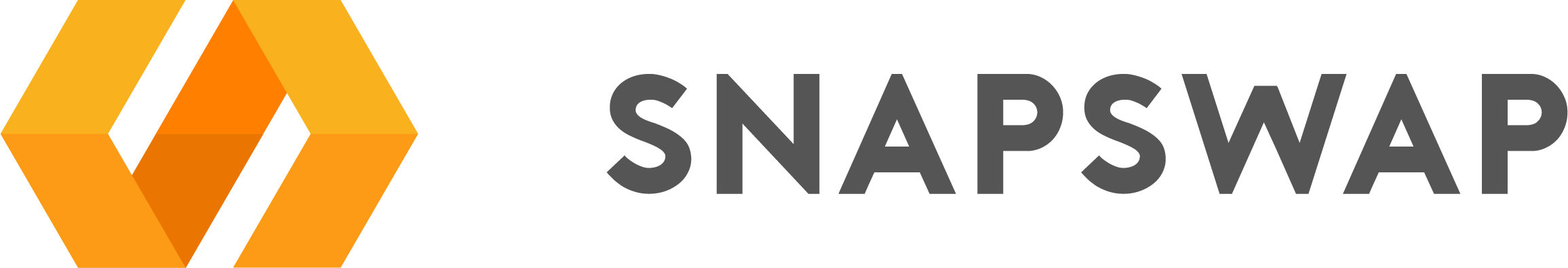 Olivier Picavet
Business Development Manager
o.picavet@snapswap.vc
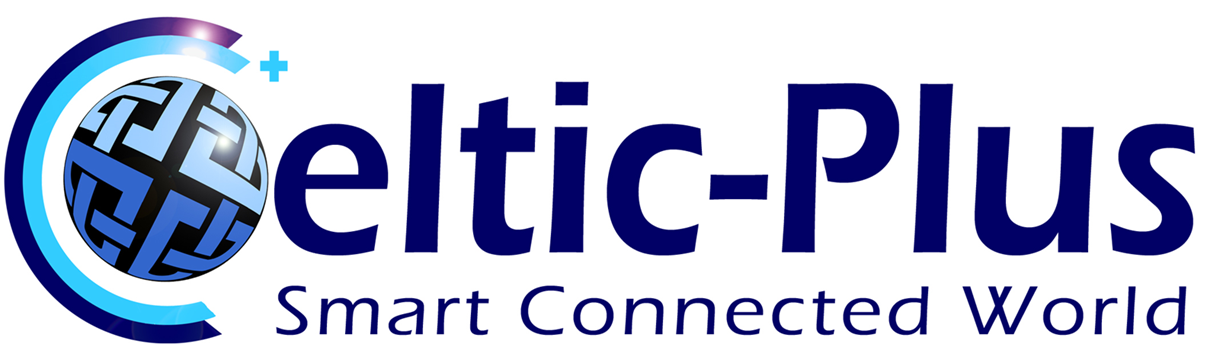 Teaser
Telecoms must identify their customers (KYC regulatory requirements):

Support both digital and physical channels for onboarding and activate services in the fastest possible time
Time consuming
Need agents and people
Expensive
Bad user experience
‹#›
www.celticplus.eu         Digital Customer Onboarding,  Olivier Picavet - Business Development Manager, o.picavet@snapswap.vc
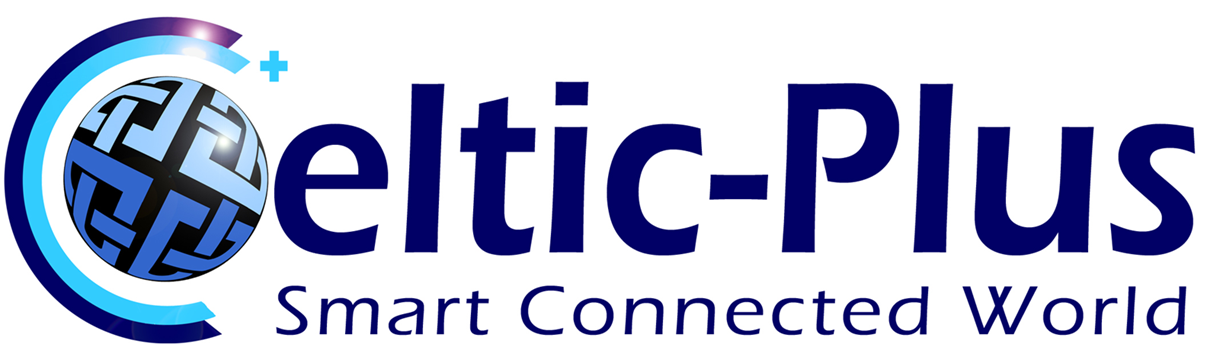 Organisation Profile
Headquartered in Luxembourg, supervised by the CSSF
First Blockchain Electronic Money Institution in Europe
Passported to allow services in all 28 EU member states
Team: 16; HQ - Luxembourg; Dev Center - Kaluga (Russia)
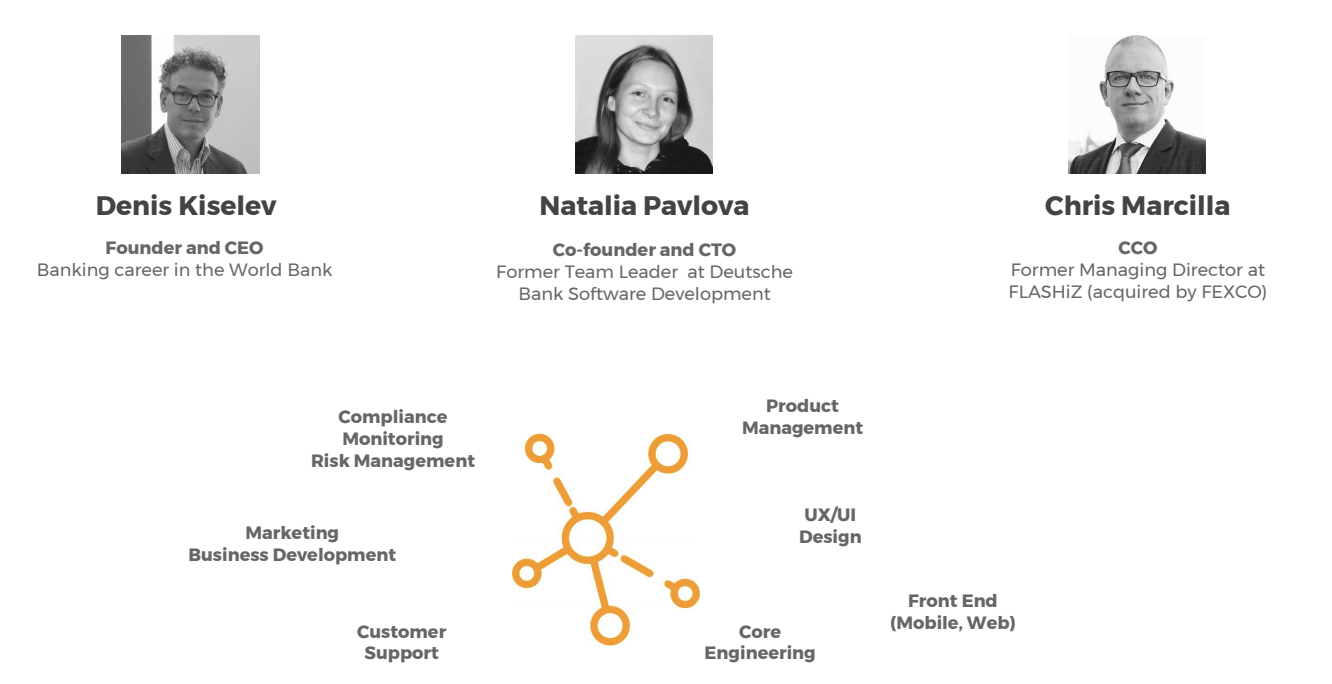 ‹#›
www.celticplus.eu         Digital Customer Onboarding,  Olivier Picavet - Business Development Manager, o.picavet@snapswap.vc
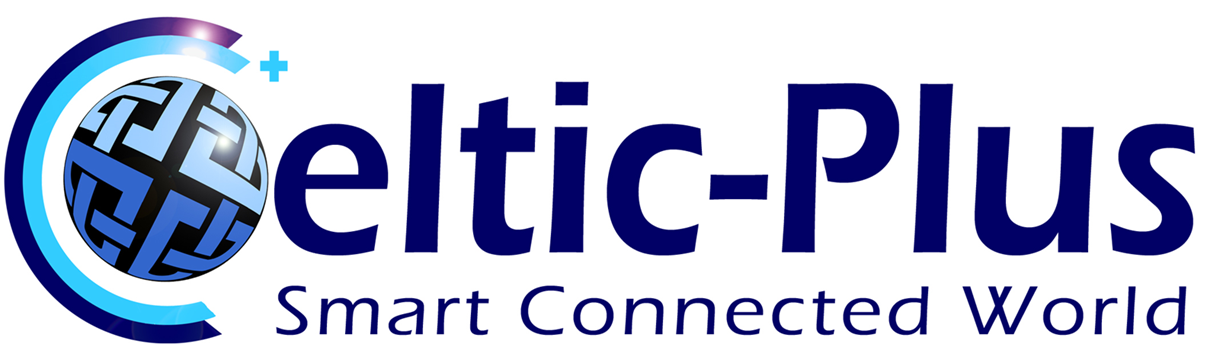 SNAPROVE - Complete onboarding solution
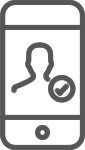 2
BASIC PERSONALINFO
1
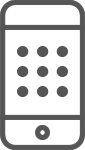 PHONE NUMBER VERIFICATION AND RISK SCORING
3
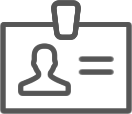 DOCUMENTVERIFICATION
5
4
6 min
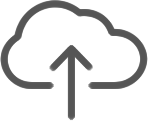 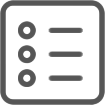 ADDITIONALINFORMATION
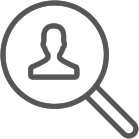 IDENTITY VERIFICATION
6
ADDITIONALDOCUMENTS
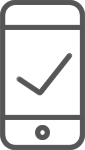 CONGRATULATIONS!
7
9
8
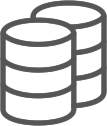 SANCTION LISTS CHECKPEP CHECK
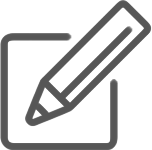 DIGITALSIGNATURE
www.celticplus.eu         Digital Customer Onboarding,  Olivier Picavet - Business Development Manager, o.picavet@snapswap.vc
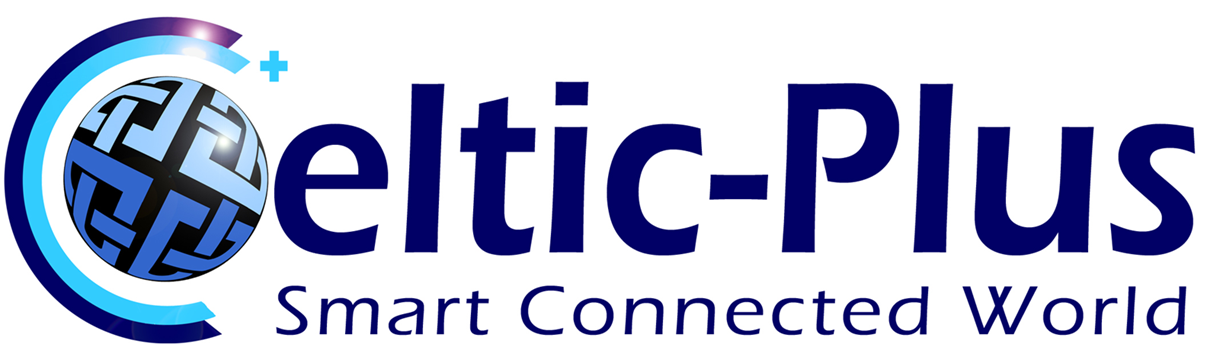 How we create value
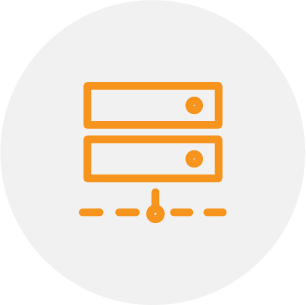 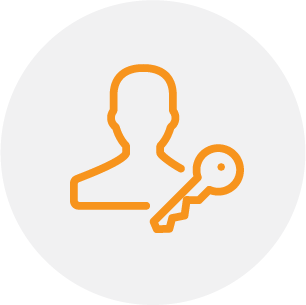 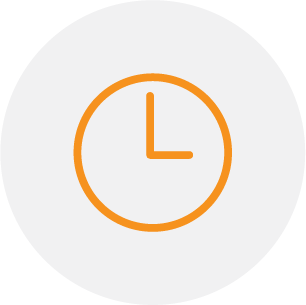 MORE RELIABLE VERIFICATION
SHORT TIME TO MARKET
AUTOMATED PROCESS
No manual processing
4 weeks
24/7
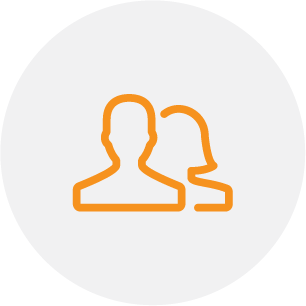 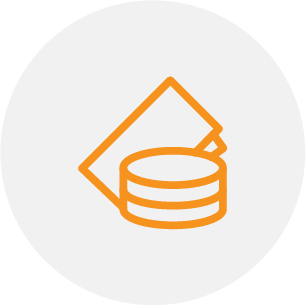 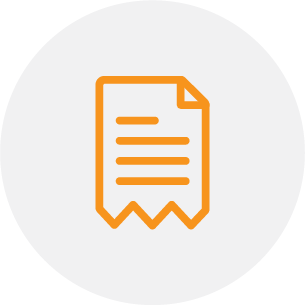 CUSTOMER RETENTION
COST SAVING
LEGAL COMPLIANCE
Up to 85%
8 times cheaper
AMLD 4 - MiFID II - GDPR
www.celticplus.eu         Digital Customer Onboarding,  Olivier Picavet - Business Development Manager, o.picavet@snapswap.vc
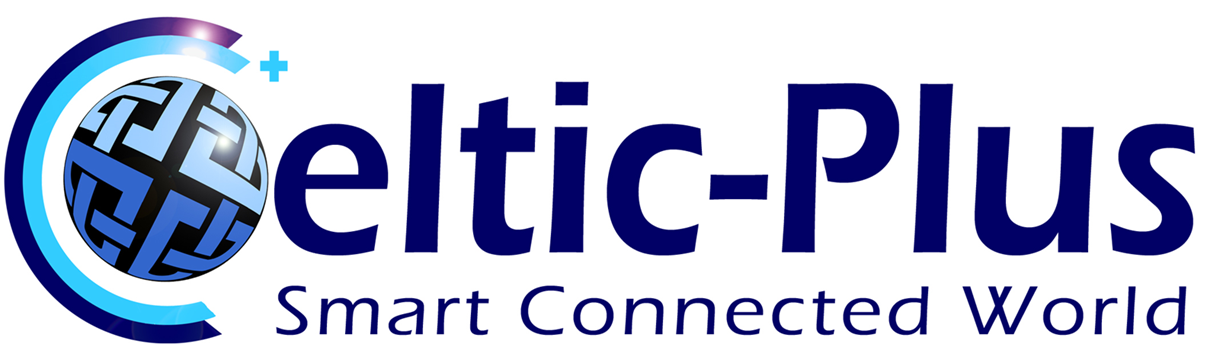 Europe: +100 Million KYC verifications/year by 2020
TELCOS
BANKS
Life, Health, Car
Home
INSURANCE COMPANIES
INVESTMENT FUNDS
WEALTH MANAGEMENT
CONSUMER LOANCOMPANIES
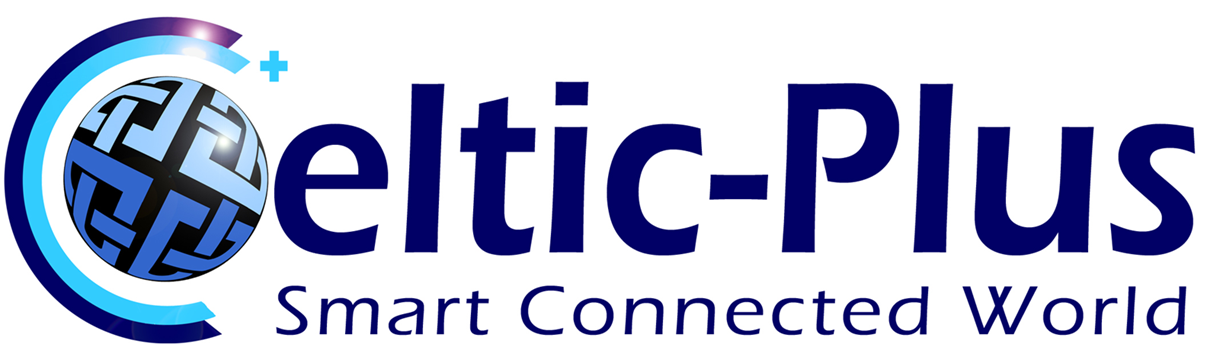 Recognitions
Partners
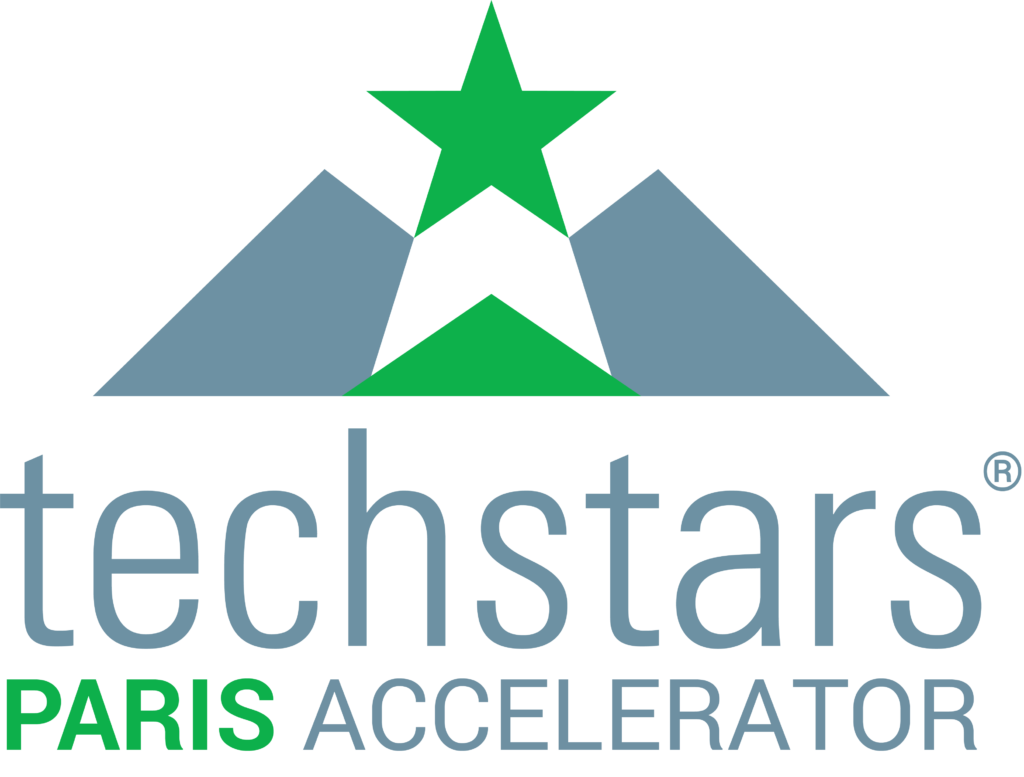 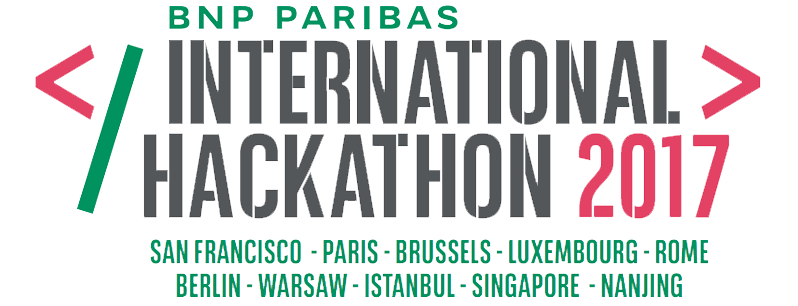 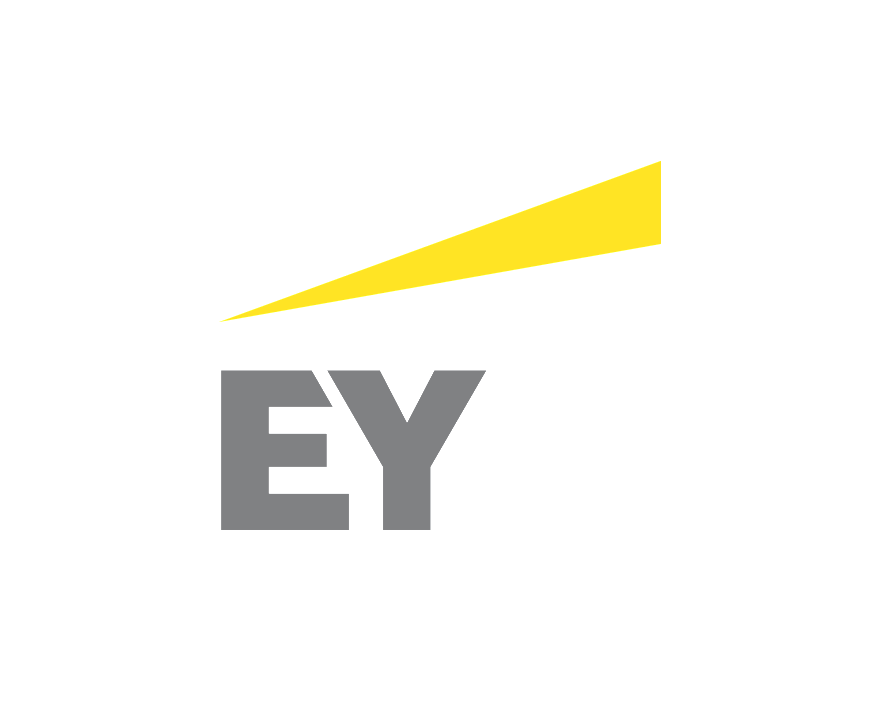 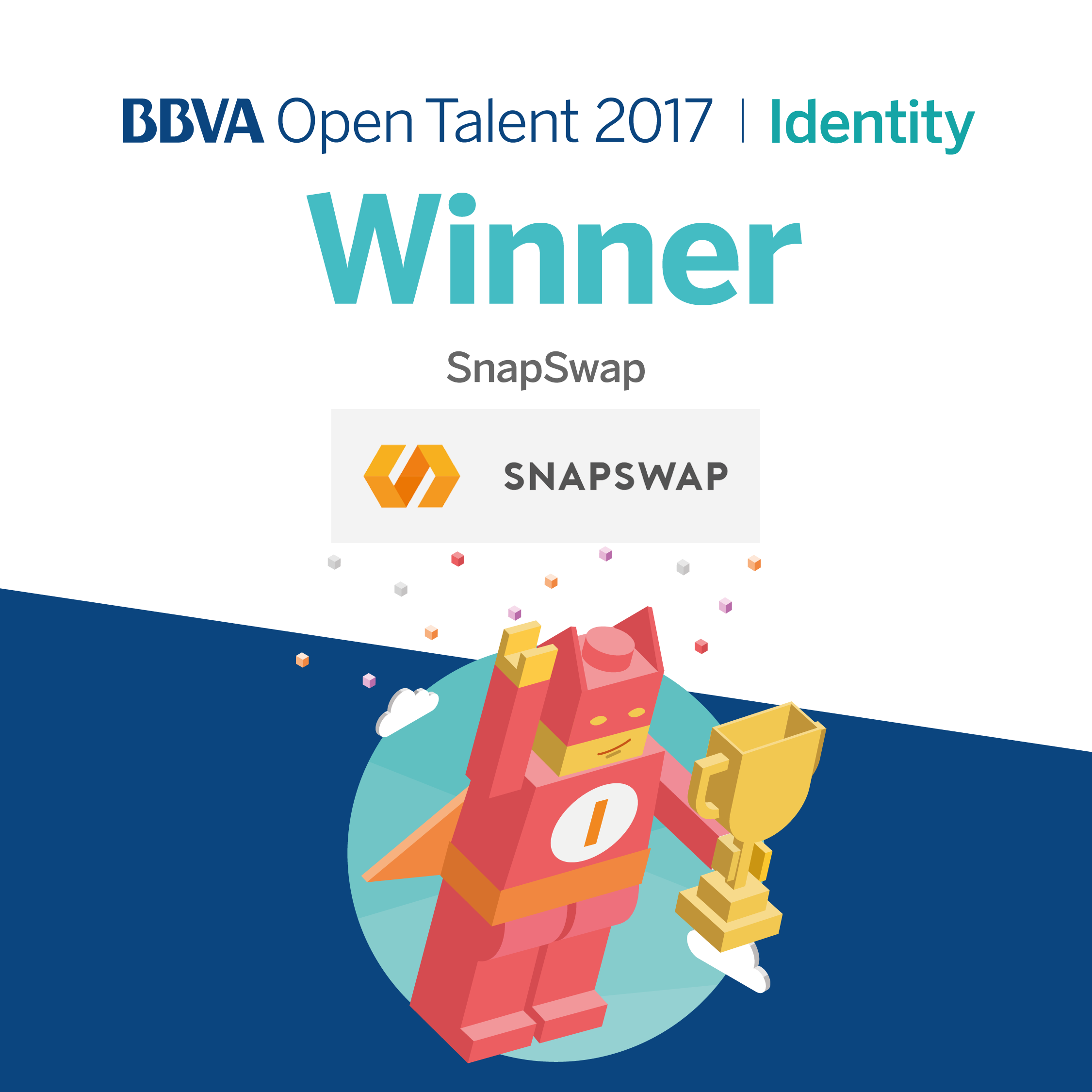 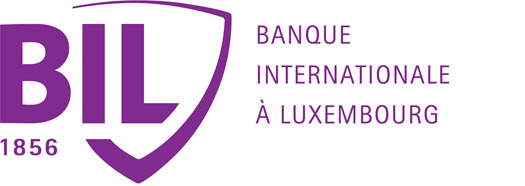 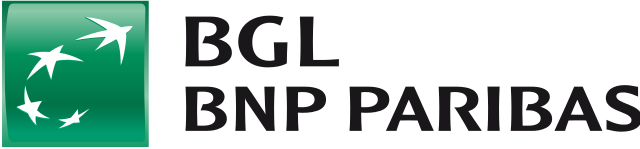 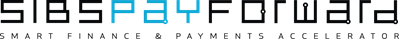 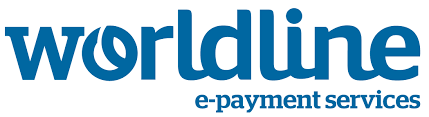 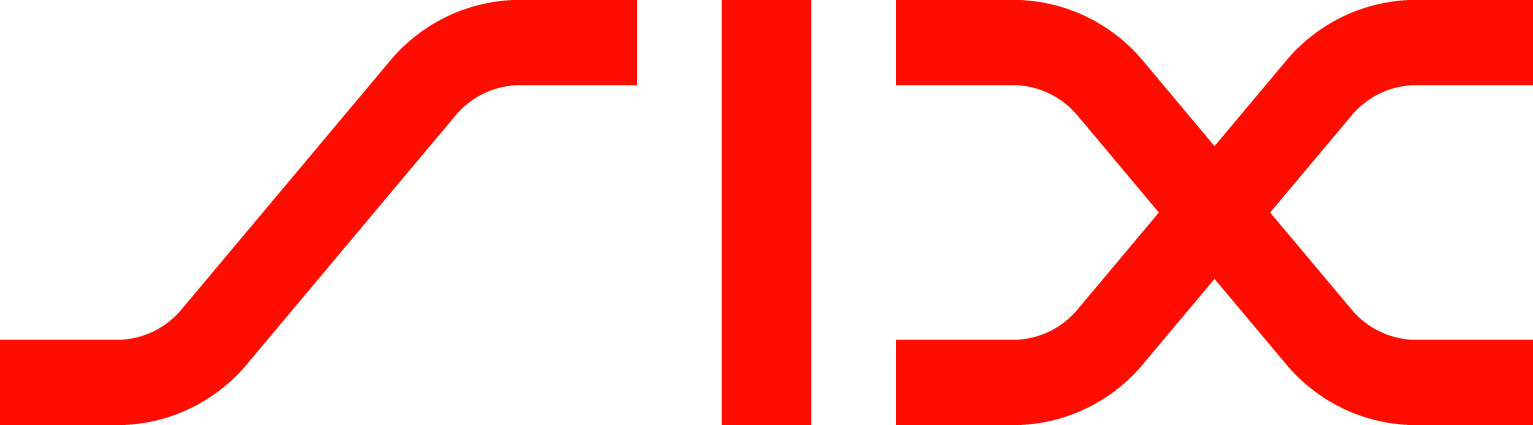 Winner
Lisbon, Portugal
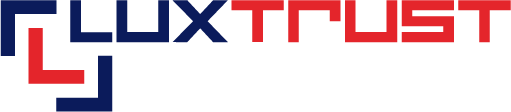 ‹#›
www.celticplus.eu         Digital Customer Onboarding,  Olivier Picavet - Business Development Manager, o.picavet@snapswap.vc
[Speaker Notes: 1 slide: 
Existing consortium, involved countries.
Expertise, profiles and types of partners you are looking for.]
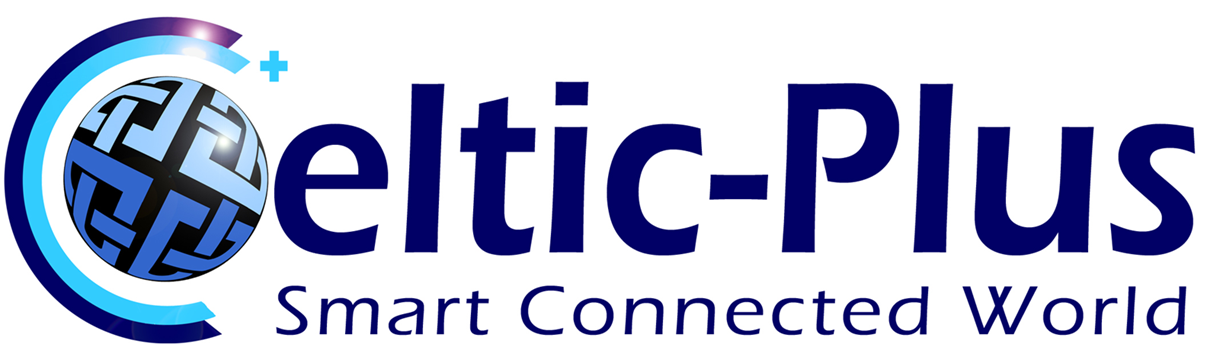 Contact Info
For more information and for interest to participate please contact:

Olivier Picavet (Bus. Development Manager)
O.Picavet@snapswap.vc
+32 474 68 33 46
Boulevard Royal, 59
www.snapswap.eu
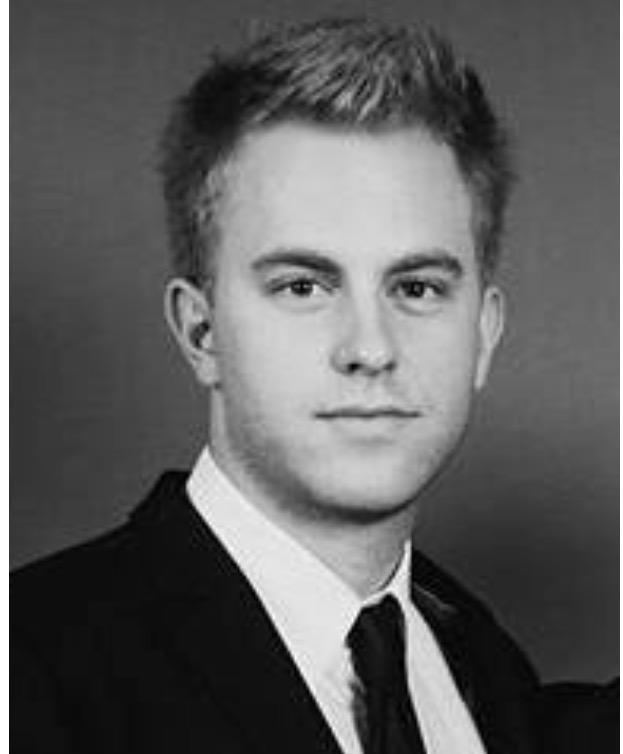 ‹#›